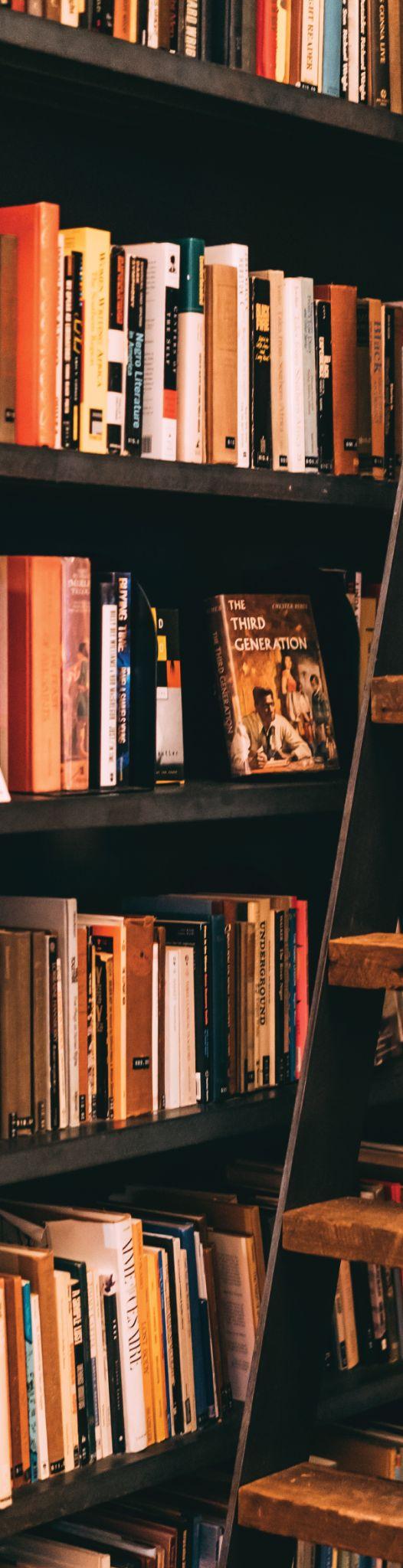 Story Genre:
Book Author:
Book Title:
Story Summary
Book Report
Story Setting
Characters
Talk about
your main
ideas
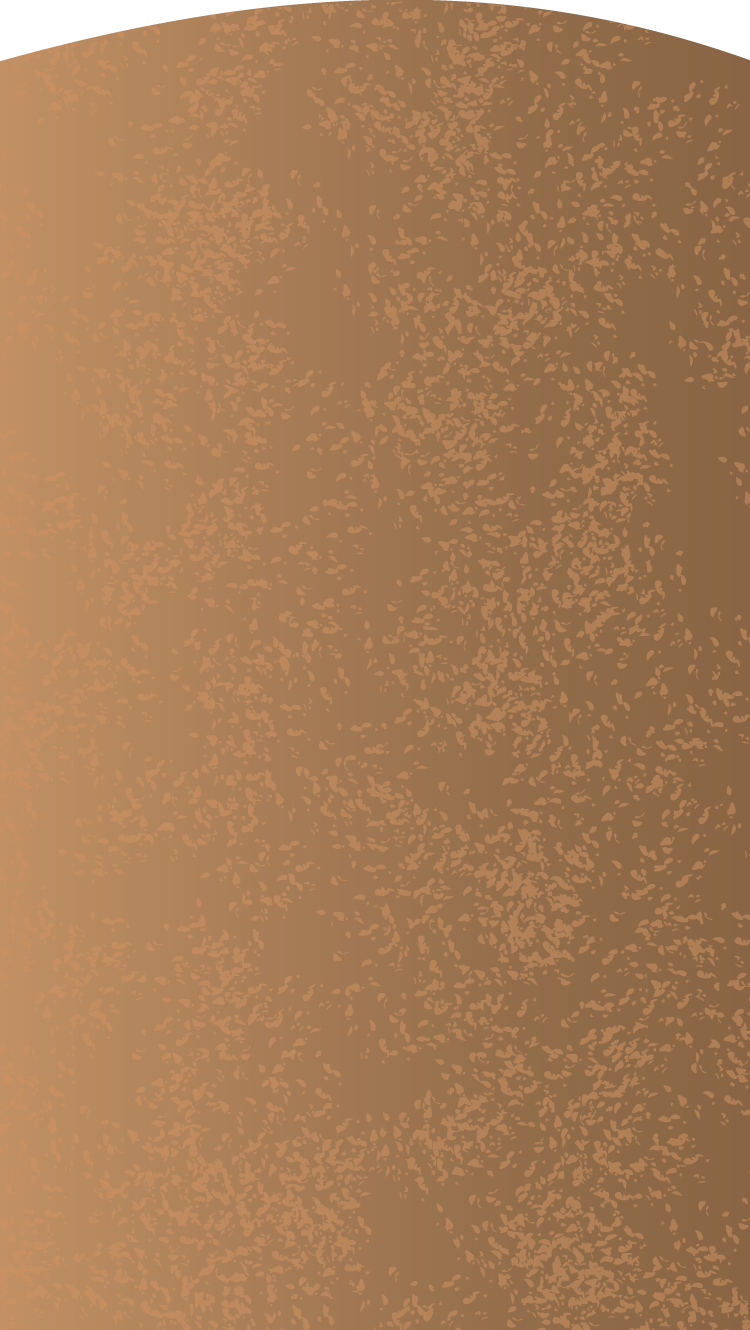 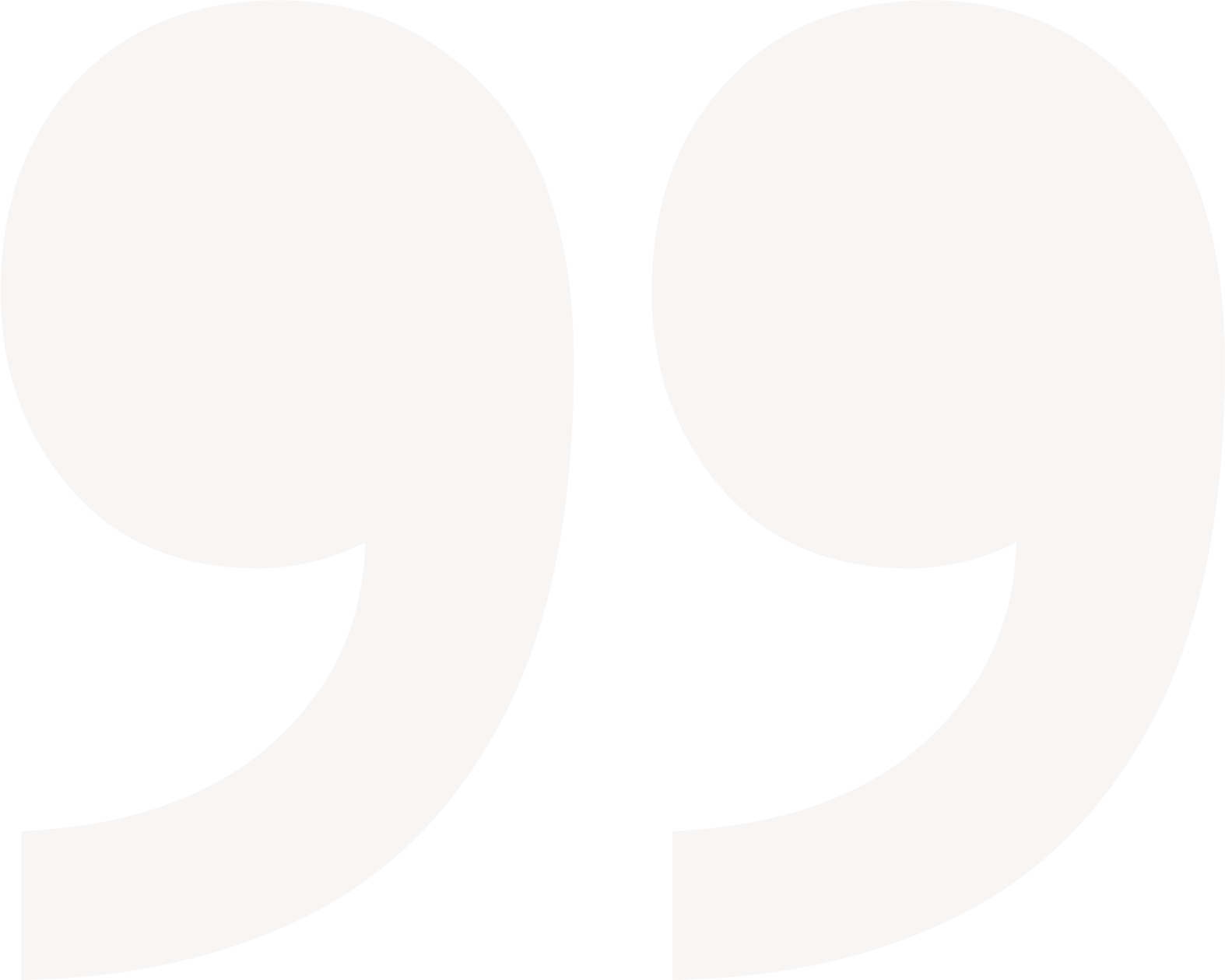 Report By:
Date:
Story Conflict
Personal Review
Miss Joanie
Okuneva
November 25,
2025